A Study on “Assessment of Knowledge, Attitude and Practice of Biomedical Waste Management among Doctors, Nurses and Other Paramedic Staff in Dr. Baba Saheb Ambedkar Hospital”
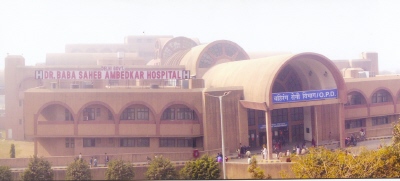 Presented by :- 
Neha Gupta
About the organization
Started in august 1999 

500 bedded multi-disciplinary multi specialty general hospital

Located on 29.4 acres of land

Cater to more than 20 lac of population 

Provides free medical care to all patients
Services provided
Ambulance service
Diagnostic services
Contractual services
Public Health Service 
OPD
Blood Bank
Operation Theatre
Forensic Medicine
Public utility services
Educational activities
Special clinic
Emergency service
CCU
ICU
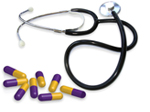 Reflective learning
Involved in biomedical waste management 
Problems faced by a manager in such setups
Need to have a proper team 

Supervision is difficult is large setups

Staff avoids responsibility/ shows ignorance 

Requires lot of documentation (for higher authority)

Keeping track of  consumptions of polybags is difficult
Overview of Biomedical waste management
What is Healthcare waste?
Total waste generated by hospitals, healthcare establishments and research facilities in the diagnosis, treatment, immunization and associated research 
Healthcare Waste Characterization
Non- risk (75%-90%)
Biomedical waste
Risk (10%-25%)
Biomedical Wastes regulations
BIOMEDICAL WASTES (M&H) RULES 1998 - E(P)  ACT 1986 as amended in 2000, 2003
	
These rules provide a system for regulating handling BMW which includes collection, segregation at source, norms for packaging labeling and options for treatment and disposal along with the standard for treatment technologies.
For proper management & Handling of Bio-Medical Waste. 
Applicable to all persons who generate, collect, receive, store, transport, treat, dispose or handle bio-medical waste in any form.
The Biomedical waste means any waste, which is generated during the diagnosis, treatment or immunization of human beings or animals or in research activities pertaining thereto or in the production or testing of biological and including categories mentioned in schedule I of the Rules.
Reasons for unsatisfactory status
Absence of qualitative and quantitative scientific data
Adequate attention not given
Segregation Lacking
Monitoring Mechanisms Lacking
Inadequate/NIL allocation of funds.
Absence of personal protective gears like gloves etc., while segregating and transporting wastes.
Waste handling is left to poorly educated low category of workers
Lack of awareness regarding well defined national policy and regulation on medical waste management.    
Lack of training for nurses and other para-medical staff.
Need of the  study
For proper disposal of biomedical waste mere introduction of laws is not sufficient. 

Lot more is needed to be done to actually improve the practice of biomedical among hospital staff.

 The awareness of these laws among the general public as well as development of these policies and enforcement that respect those laws is essential. 

Hence the current status of employee’s awareness about biomedical waste management will help the authorities to create strategy for improving the status in future.
Objective of the study
General objective:
Assess the knowledge, Attitude and Practice (KAP) of Doctors, Nurses and Paramedical staff about biomedical waste management
Specific objective 1:
Know the existing Biomedical Waste management practice in the hospital 
Specific objective 2:
Evaluate the KAP based on the data collected through structured questionnaire
Methodology
Study area was Dr Baba Saheb Ambedkar Hospital, Rohini, New Delhi

Qualitative and quantitative analysis

Primary data
Direct observation
Structured questionnaire

Sample size -120 

Tool used- SPSS 12.0, Microsoft excel
Result and analysis
Objective 1
Initial survey was conducted 
Informal round
Observation of practice
Random questions asked from the staff
Scenario in the hospital
Kind of waste generated 
Non hazardous (General)
Hazardous (Infectious and Toxic)
 Segregation
 Collection of waste
 Storage of waste
 Transportation 
 Treatment and disposal
Objective 2
120 questionnaire were distributed out of which 94 were received back 
	overall response rate - 78.33%

	Total Number of staff responded to Questionnaire by Designation & Years of experience
Assessment of Knowledge
Assessment of practice
Aware of the risk associated with handling of biomedical waste * Designation
Use of personal protective clothing * Designation
Vaccinated against * Designation
Assessment of Attitude
Attitude towards incident reporting
Conclusion
Almost 1/2 of the key players are not aware of existence of biomedical waste

Knowledge of nurses and paramedics was found quite low in comparison to doctors. 

Very few of the staff use personal protective clothing.

All the staff is not vaccinated against Hepatitis-B and Tetanus. 

The staff shows a positive attitude towards BMW management

The data shows that the staff is concerned about his/her health and report all the adverse incidence to the higher authority.
Only half of the total staff population have undergone training programme on BMW.

About 2/3 of the staff is willing to attend a training programme on BMW even if it is being provided during a time period other than duty hours. 

The hospital does not have a well planned awareness and training programme for biomedical waste management and there is no orientation programme for the newly appointed staff. The staff learns the tips from their seniors in day to day working.

Hospital does not display any kind of posters which could help the in creating awareness regarding handling and management of BMW
Recommendation
All the employees must be made aware of Bio-medical Waste (Management and Handling) Rules 1998.

The hospital must have well planned awareness and training programme for all category of personnel (doctors, nurses and paramedics)

Training should be conducted to all categories of staff in appropriate language/medium.

Workshops, seminars, exhibition etc. must be organized from time to time
Should be encouraged to use universal personal protective equipments.

Measures should be adopted to ensure that all staff is vaccinated against Hepatitis-B and Tetanus. 

Information about the risks linked to health care waste can be displayed by poster exhibitions in hospitals, at strategic points such as waste bin locations, giving instructions on waste segregation.

Hospital can institute awards for safe hospital waste management and universal precaution practices.
VISION
LET US MAKE

   HEALTH CARE FACILITIES 

A SAFE PLACE TO WORK
Thank You